Задания для фронтальной работы  по математике
 2 класс 
Сложение и вычитание чисел в пределах 100. Буквенные выражения.
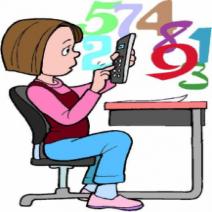 Работу выполнила учитель начальных классов ГБОУ СОШ№484
Г. Санкт-Петербург
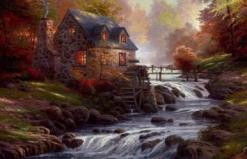 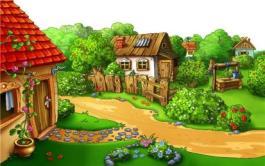 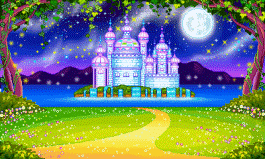 41 -8
47- 5
54-21
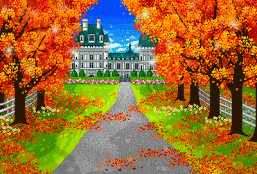 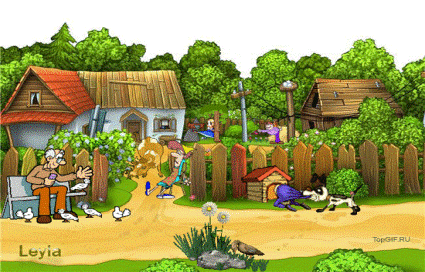 33+5
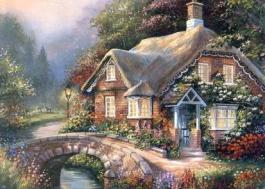 42 + 7
49- 8
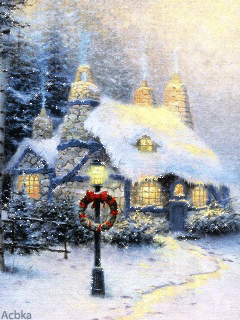 87-40
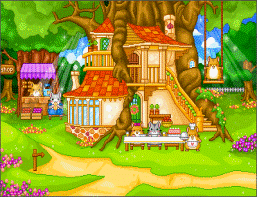 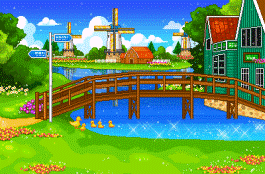 50+37
38+16
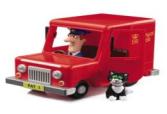 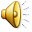 50
29
М
о
л
ч
а
н
к
а
46
67
И
г
р
а
21
38
-17
92
35
24
74
52
7
60
35
3
8
11
1
4
2.Сумма чисел в прямоугольнике по вертикали и диагонали 37.
12
16
2
7
5
18
19
9
6
14
17
10
4
18
1.Найдите сумму чисел по диагонали в квадрате и заполните пустые клеточки.
3
5
7
9
5
4
5
8
7
1
12
45
78
78
27
Восстановите цепочки
+ 18
54
36
40
31
:2
-14
-14
+ 18
+ 18
-9
-9
18
18
4
27
?
40
9
4
13
4
-16
-16
- 25
- 25
-18
-18
+12
+12
54
∙8
∙8
∙8
50
25
7
38
?
29
86
47
72
60